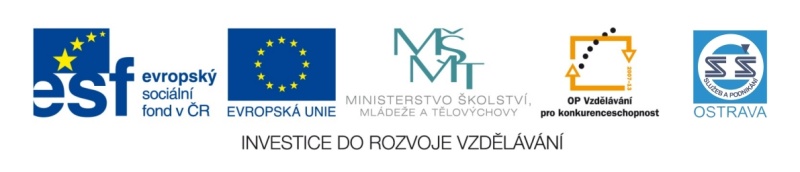 VY_32_INOVACE_ČJPS2A_1860_ZEM
Výukový materiál v rámci projektu OPVK 1.5 Peníze středním školámČíslo projektu:		CZ.1.07/1.5.00/34.0883 Název projektu:		Rozvoj vzdělanostiČíslo šablony:   		III/2Datum vytvoření:	19.10.2012Autor:			Mgr. Petra ZemánkováUrčeno pro předmět:   	Český jazyk a literaturaTematická oblast:	Česká a světová literatura 1. pol. 20. stoletíObor vzdělání:		Podnikání (64-41-L/51) 2. ročník                                            Název výukového materiálu:								Franz KafkaPopis využití: 		Výukový materiál s úkoly pro žáky s 				využitím dataprojektoru, notebooku
Čas:  			20 minut
Franz Kafka (1883-1924)
narodil se v Praze – na Starém Městě v židovské rodině
jeho rodným jazykem byla
	němčina, uměl také česky a 
	francouzsky
studoval na německém gymnáziu
pak na německé části UK práva
po ukončení studia pracoval 
	v pojišťovnách nejdříve jako 
	koncipient, pak jako tajemník
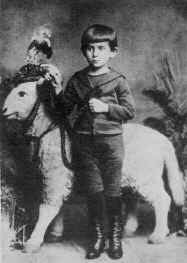 obr. 1 - Pětiletý F. Kafka
Franz Kafka (1883-1924)
v celé tvorbě je patrný jeho vztah k otci – Franz z něj měl celý život strach
celý život se velmi podceňoval
byl vždy pečlivě upraven, oblíben v práci
měl komplikovaný vztah k ženám
se svou přítelkyní Felice Bauerovou byl dokonce dvakrát zasnouben, přesto se nakonec rozešli
v roce 1917 onemocněl tuberkulózou, na niž o sedm let později umírá
Franz Kafka (1883-1924)
všechny knihy psal v němčině
 první překladatelkou jeho knih
   do českého jazyka se stala jeho
   přítelkyně Milena Jesenská
 jeho jediným přítelem byl Max
   Brod – v závěti jej Kafka žádá,
   aby byla zničena veškerá jeho  
   neuveřejněná díla, dopisy a 
   deníky – Max Brod jeho přání
   nerespektoval a vše vydal
 díla – Proměna, Proces, Zámek,
   Amerika (nedokončený román)
obr. 2
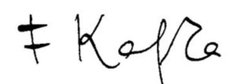 obr. 3
Franz Kafka (1883-1924)
PROMĚNA (1915)
jednoho rána se Řehoř Samsa probudil proměněný v jakýsi nestvůrný hmyz
jeho jedinou starostí je, jak se omluví v práci
žije v bytě s rodiči a sestrou – je ovšem jediný, kdo chodí do práce a vydělává peníze 
v závěru příběhu umírá, aniž by se čtenář dozvěděl, proč se tak stalo
ÚKOL Č. 1 – ČÍM SE ŘEHOŘ SAMSA PROVINIL, ŽE JEJ KAFKA NECHÁVÁ ZEMŘÍT? (nápověda – viz skripta Česká literatura 2. pol. 20. století – str. 30-31)
Franz Kafka (1883-1924)
PROCES (1915)
hlavní postavou je Josef K., kterého v den jeho třicátých narozenin navštíví dva muži a sdělí mu, že se má dostavit k soudu
Josef K. po celou dobu románu nerozumí tomu, z čeho je obviněn a proč by měl být odsouzen
po zinscenovaném procesu jej tito dva muži vyvezou za město a tam jej bez milosti popraví
ÚKOL Č. 2 – ČÍM SE JOSEF K. PROVINIL, ŽE MUSÍ ZEMŘÍT? (nápověda – viz skripta Česká literatura 2. pol. 20. století – str. 30-31)
Franz Kafka (1883-1924)
ZÁKLADNÍ ZNAKY JEHO TVORBY:
 jeho svět je líčen jako 
   absurdní
 jeho knihy jsou silně 
   pesimistické – cítíme z nich
   bezvýchodnost, izolovanost
 mnoho hlavních postav
   nemá příjmení, příp. jména
   hlavních postav jsou zvláštní
 jsou předmětem ponižování
 konce jsou bezvýchodné
obr. 4 - Hrob Franze Kafky a jeho rodičů na Novém židovském hřbitově v Praze
Franz Kafka (1883-1924)
stal se inspirací pro další generace či skupiny:
	- moderna
	- existencialismus
	- magický realismus

ÚKOL Č. 3 – NAJDĚTE VE SLOVNÍKU, VE SKRIPTECH ČI NA INTERNETU VYSVĚTLENÍ PODSTATY VÝŠE UVEDENÝCH POJMŮ A JEJICH SOUVISLOST S DÍLEM FRANZE KAFKY
Použitá literatura:
PROKOP , V.:  Přehled české literatury 20. století. Sokolov 2001.
PROKOP , V.:  Přehled světové literatury 20. století. Sokolov 2001.
KLIMEŠ, L.: Slovník cizích slov. Praha 1995.
http://cs.wikipedia.org/wiki/Franz_Kafka

Obrázky [cit. 19.10.2012]
obr. 1 – httpcommons.wikimedia.orgwikiFileKafka5jahre.jpg
obr. 2 – httpcommons.wikimedia.orgwikiFranz_Kafka
obr. 3 – httpcs.wikipedia.orgwikiSouborFranz_Kafka_Signature.jpg
obr. 4 - httpcs.wikipedia.orgwikiSouborFranzKafkaGravePrague.JPG